Creative Marketing and Entrepreneurship
Creative processes
CEM – 3rd semester 2024
8. oktober 2024
1
Question #2
“What does your creative process look like?”


Present: Friday 15 November (week 46) + on portfolio
2
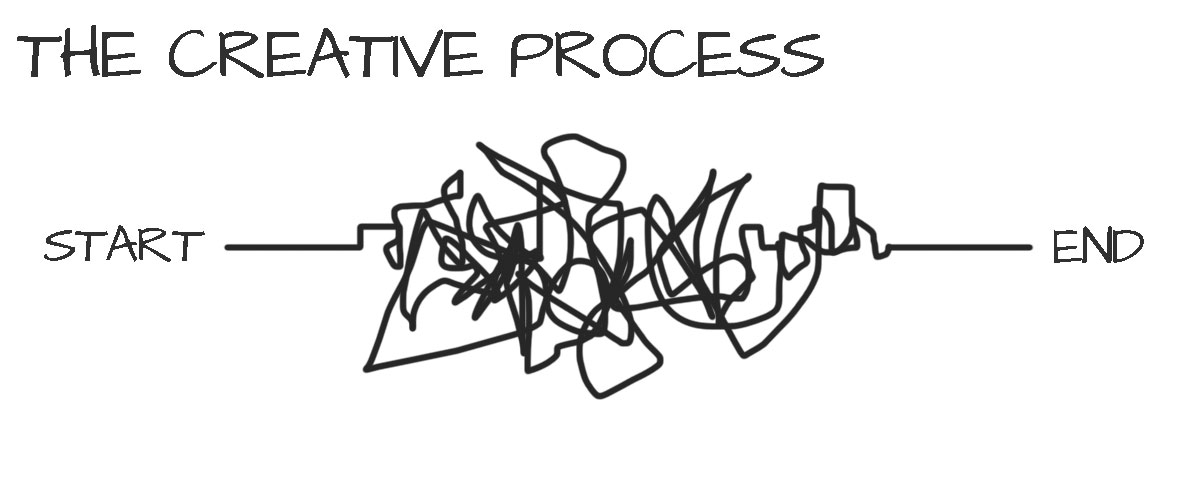 [Speaker Notes: Magic. Mystery. Chaotic.
Impossible to control or repeat or improve.]
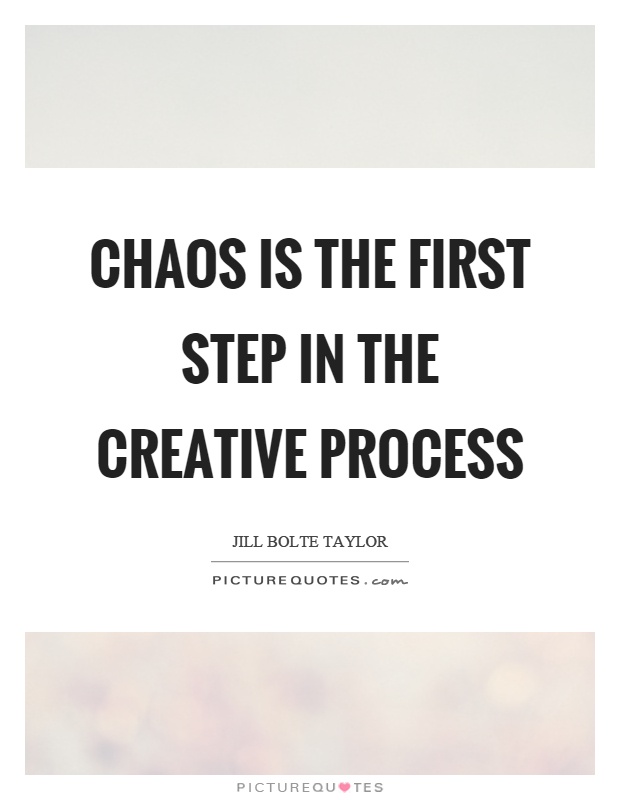 [Speaker Notes: Reduce chaos.]
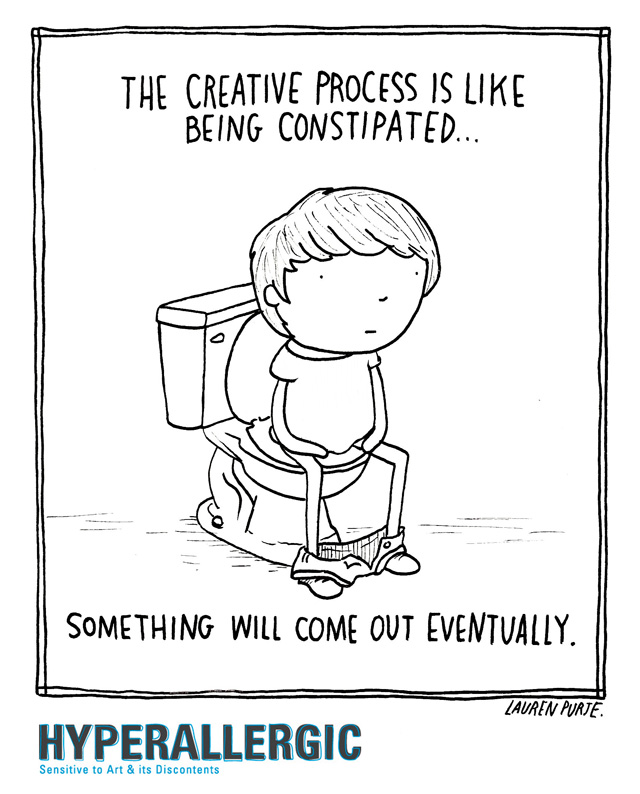 [Speaker Notes: Overcome blocks.]
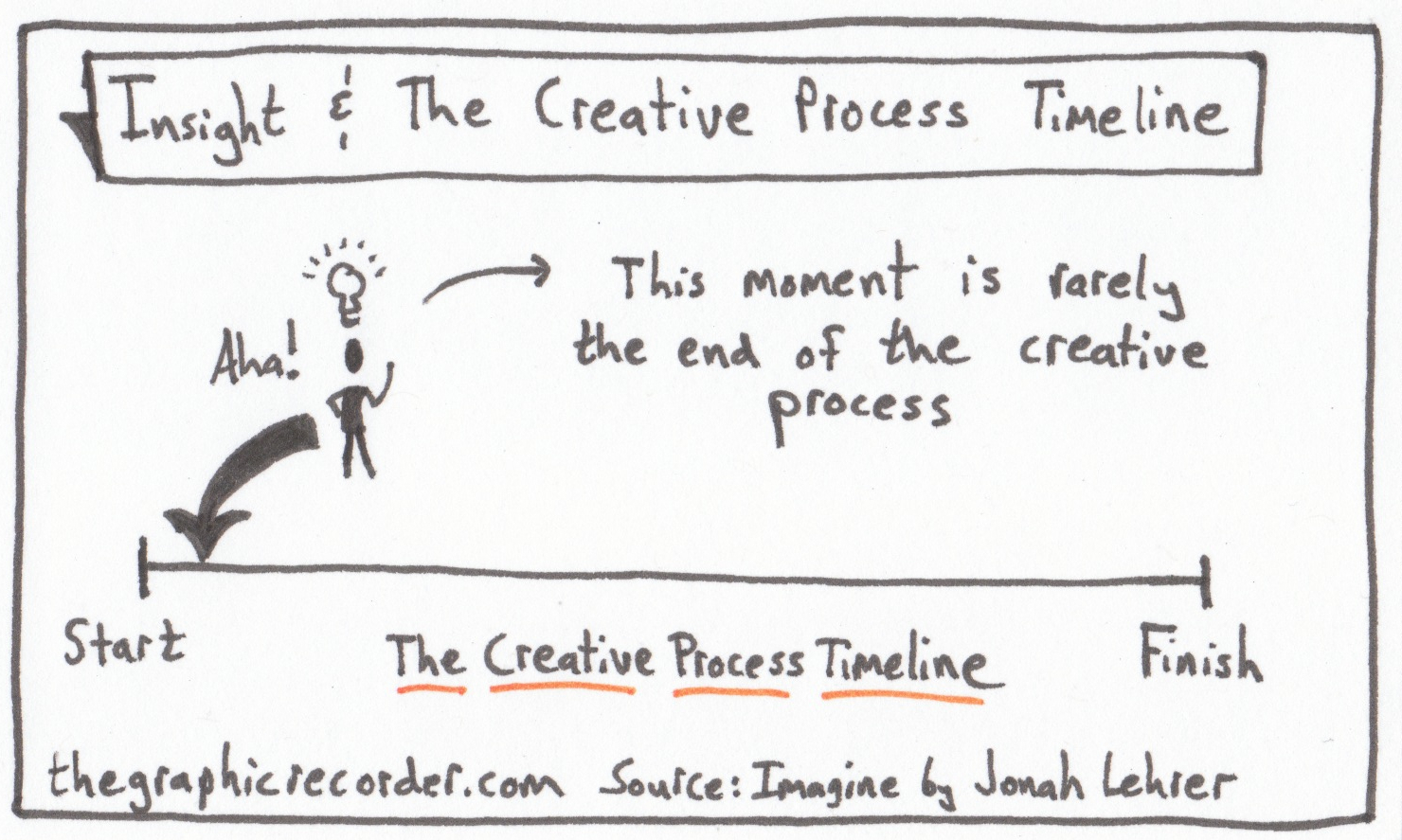 6
[Speaker Notes: Premature finish.]
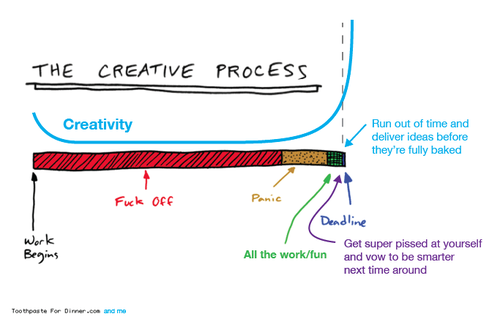 7
[Speaker Notes: Time management - half baked solutions]
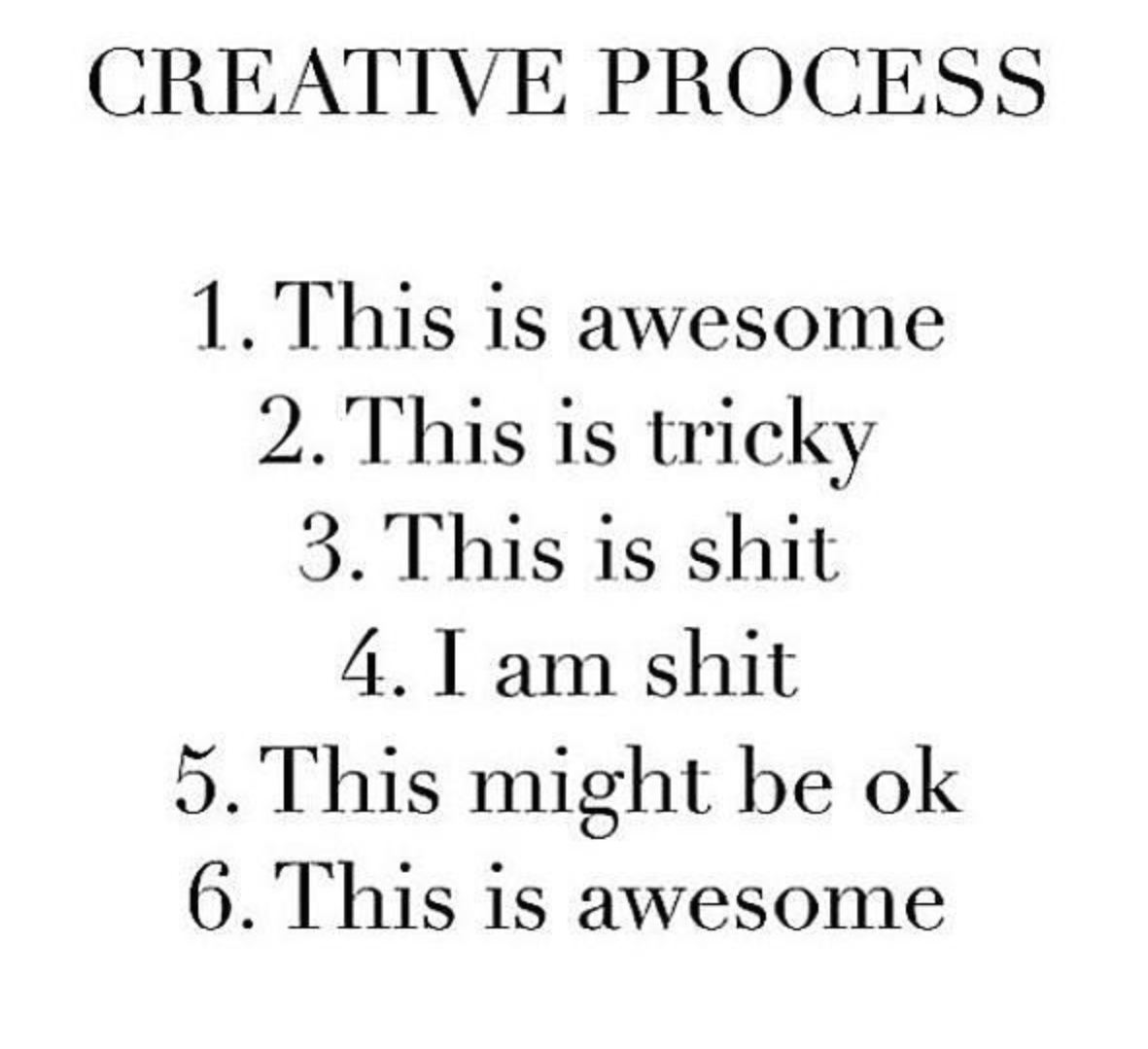 8
[Speaker Notes: Emotional roller coaster]
Creative processes
How to structure the creative process so you can produce the most original and effective ideas – again and again – without killing yourself while doing it.
9
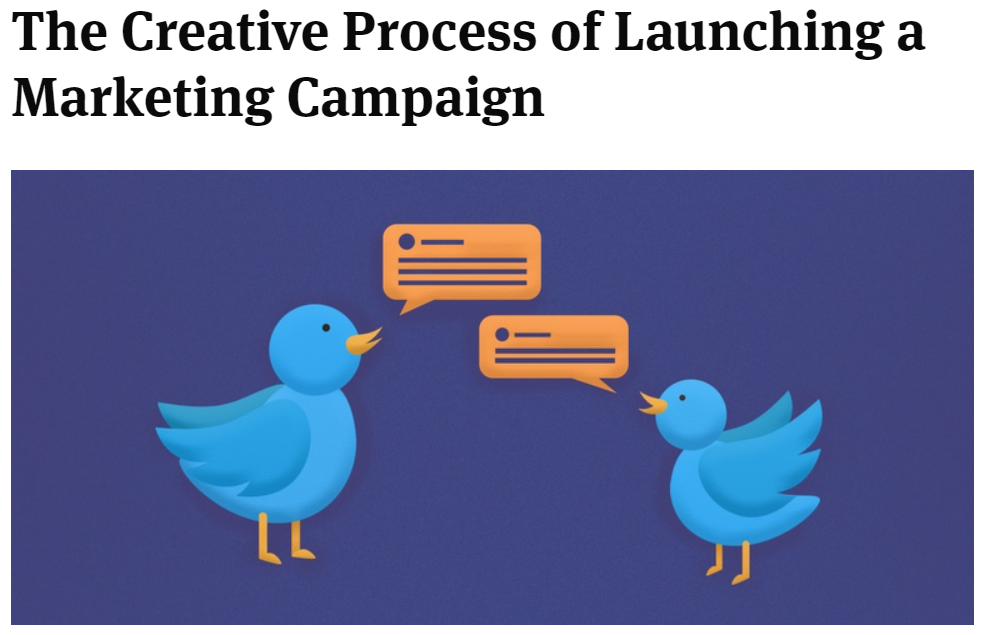 [Speaker Notes: https://www.socialmediatoday.com/news/the-creative-process-of-launching-a-marketing-campaign/527365/]
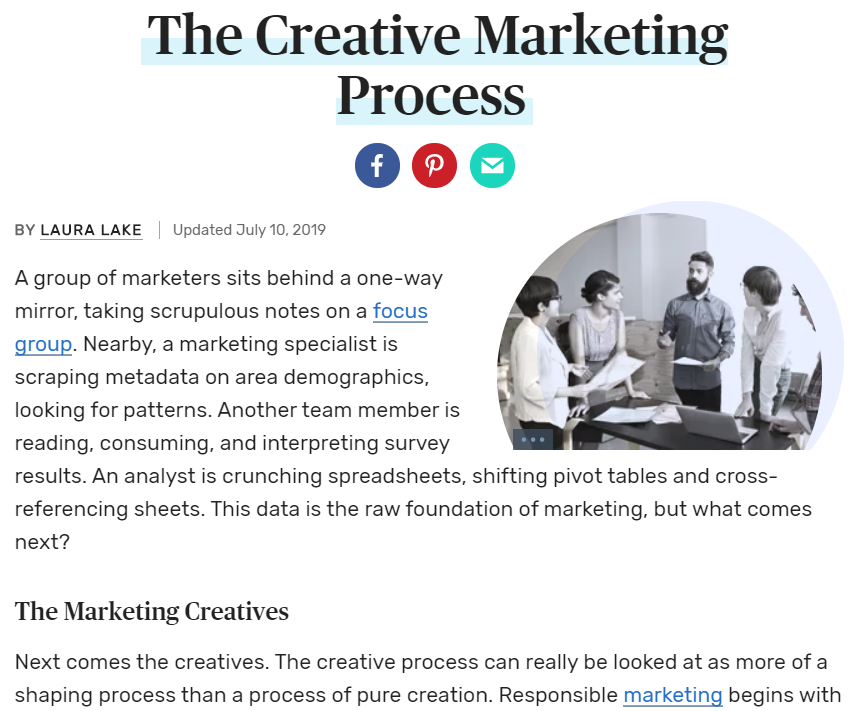 Creative processes
[Speaker Notes: https://www.thebalancesmb.com/creative-marketing-who-what-how-3989903]
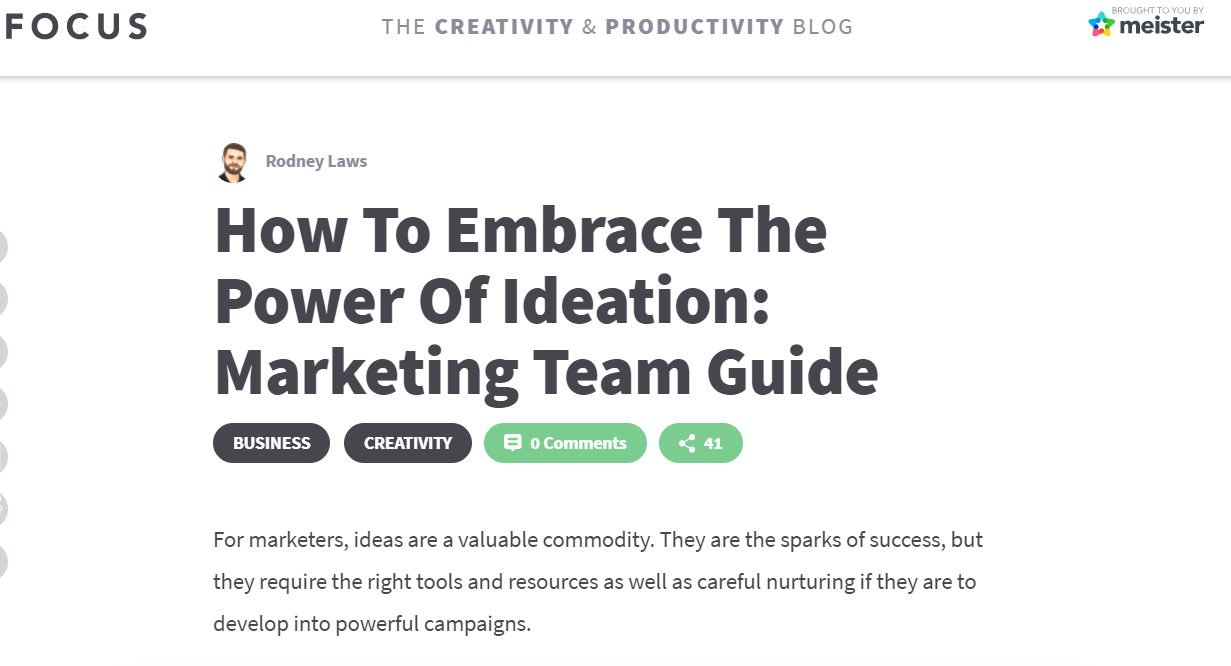 [Speaker Notes: https://www.mindmeister.com/blog/how-to-embrace-the-power-of-ideation-marketing-team-guide/]
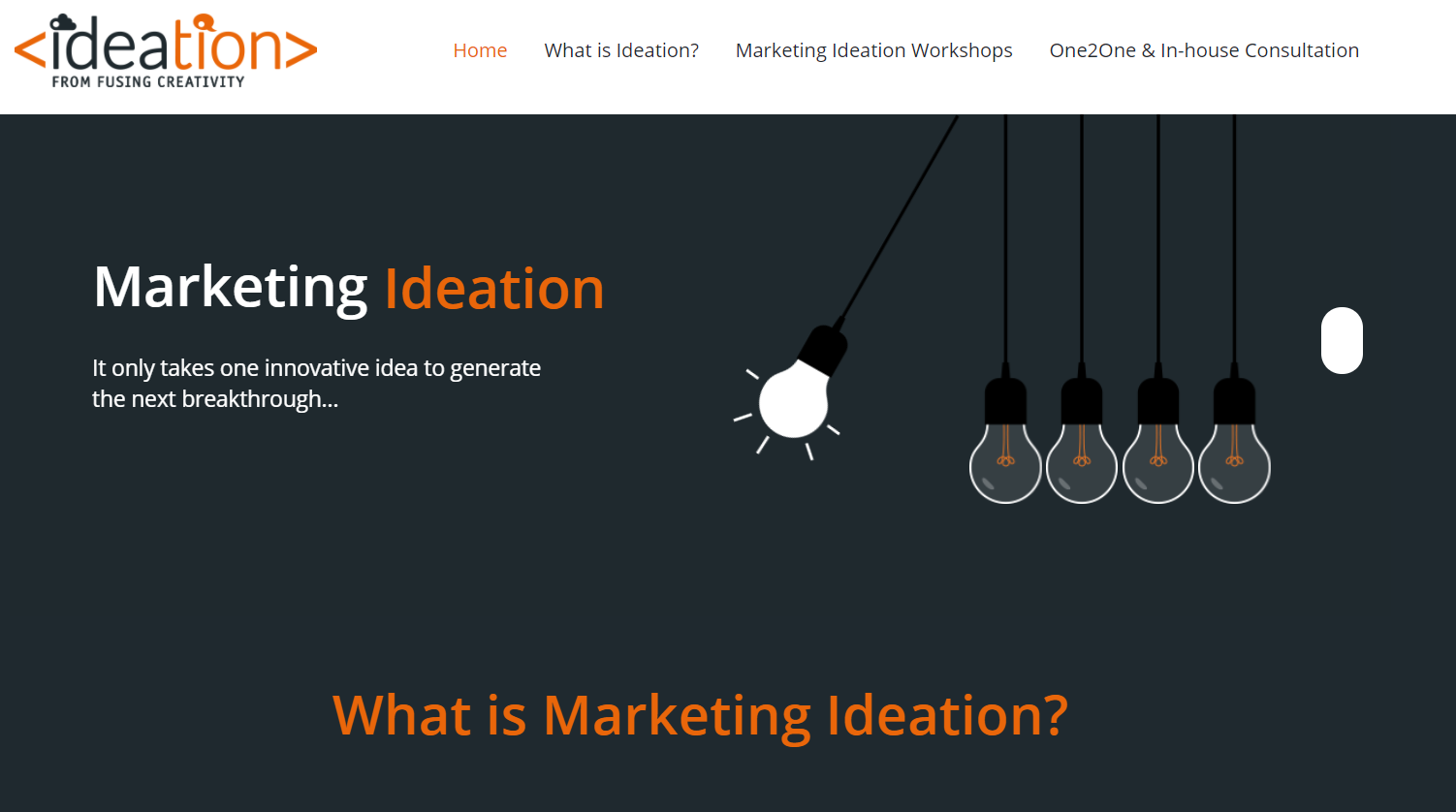 [Speaker Notes: https://www.fusingcreativity.com/ideation/]
Creative processes
Answer questions like:

Who are involved in the creative process?
Who is responsible for the creative process?
What are the steps in the creative process?
What is a creative brief?
How are processes different/similar?
…
14
[Speaker Notes: Brief]
Creative processes
Working with clients

Typical process?
Creative brief by client
Creative process starts: Research, set goals, ideate, test…
Pitch solution to the client
Creative process continues: Develop concept, plan campaign, make mediaplan…
The client buys the solution – and launches.
[Speaker Notes: Brief]
Creative processes
Who is involved in the process?

Creative director, copywriter, graphic designer, videographer, data analyst, market researcher…
16
Creative tools
For each phase in the creative process there are creative tools that you can use:

Tools for gathering insights/information
Tools for framing the right question
Tools for creating original ideas
Tools for selecting and prototyping ideas
Tools for testing ideas…

Make sure you know the difference between process and tools.
Creative processes
Graham Wallas (1926)
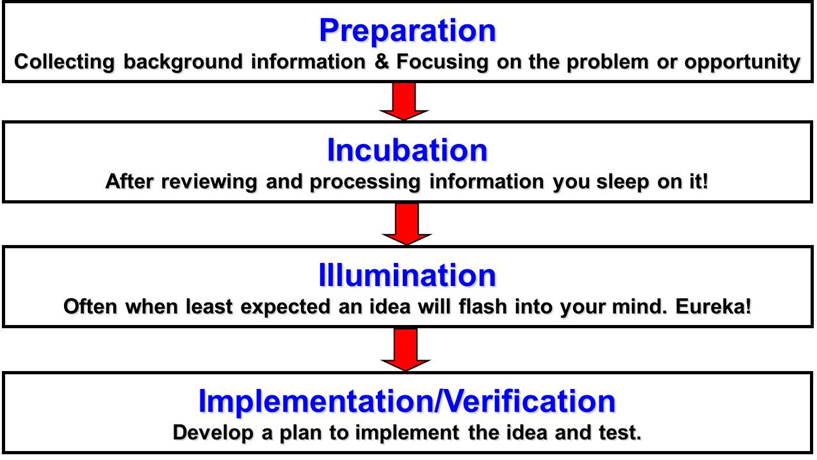 18
Creative processes
Design thinking, IDEO, Stanford D-School (1991)
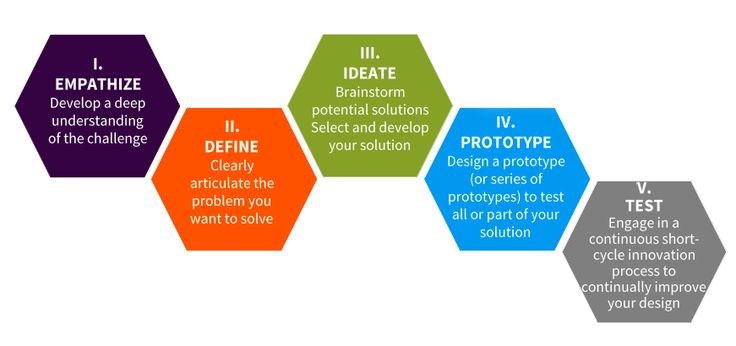 19
[Speaker Notes: Design thinking dates back to beginning of 1960’s. And build on creativity tools from the 1950’s. 
Bootleg PDF]
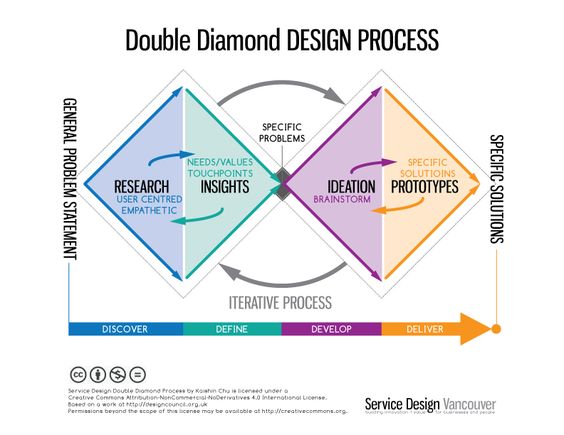 Creative processes
20
British Design Council 2005
[Speaker Notes: Working on asking the right question – discover and define
Working on the right solution – develop and deliver]
Creative processes
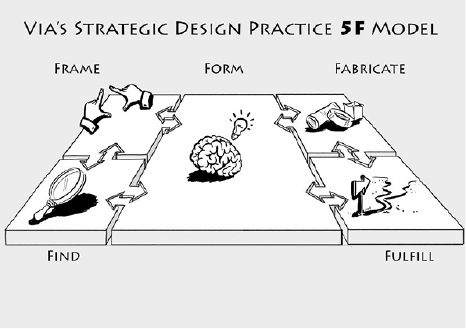 21
[Speaker Notes: VIA strategic design practice
https://youtu.be/uOo2ynlEsFU 
+ PDF]
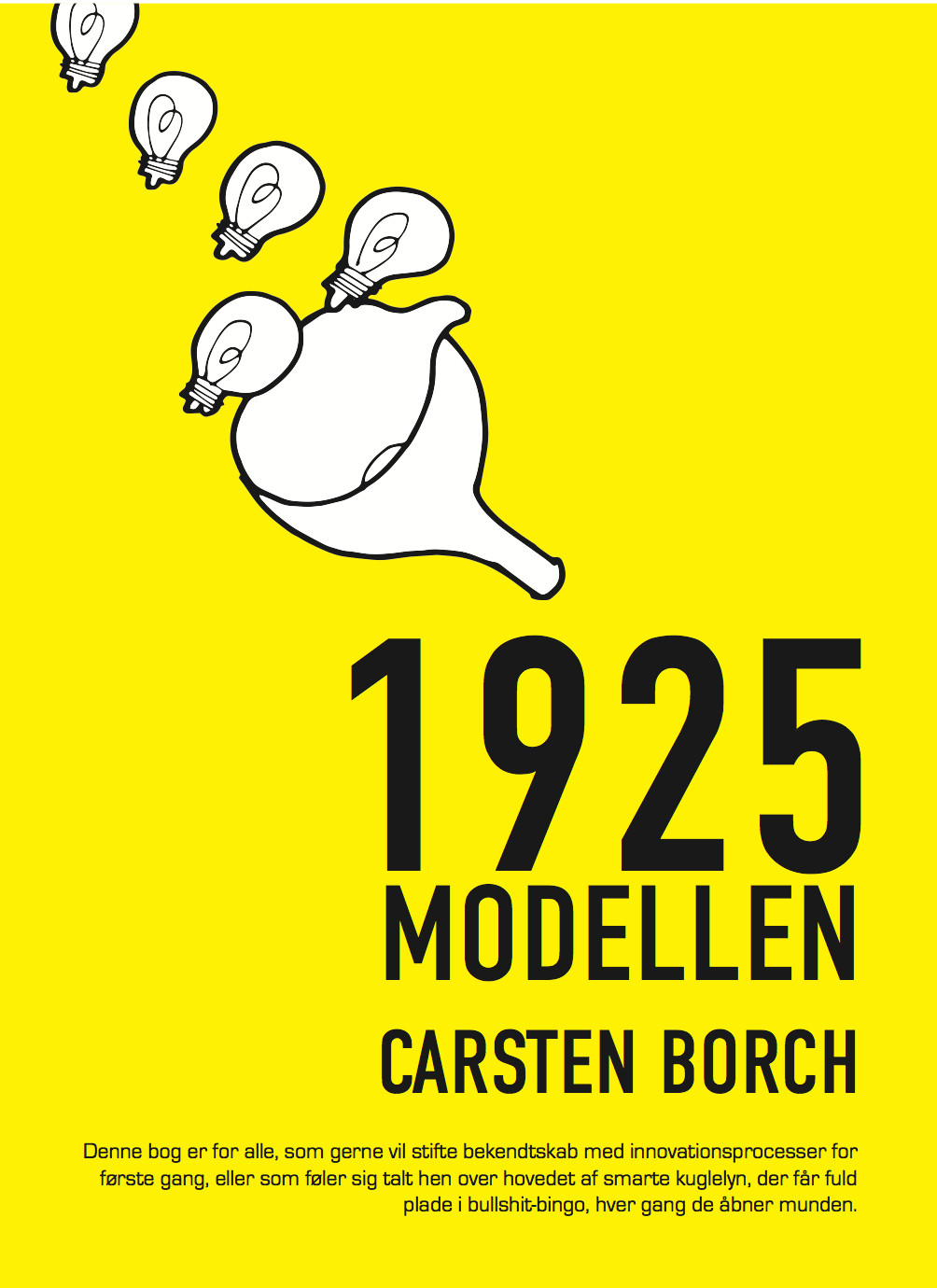 Creative processes
Carsten Borch (2014)

Crystal clear question
Knowledge gathering
Knowledge mirroring
Observation
Idea generation 
Relevance of solution
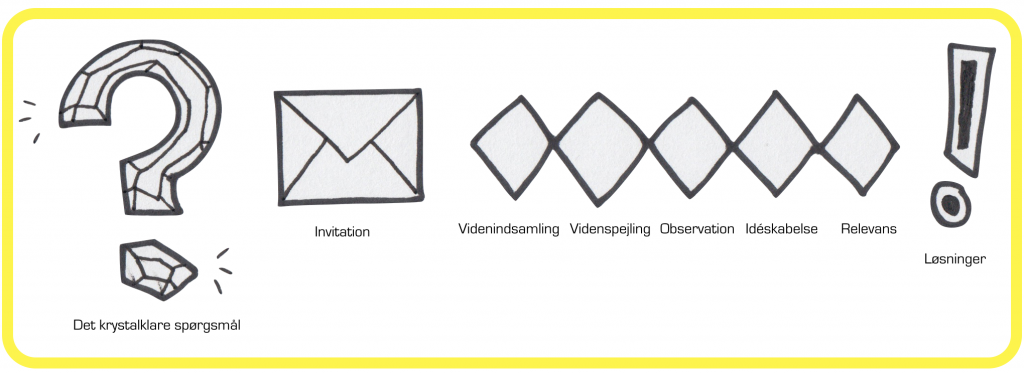 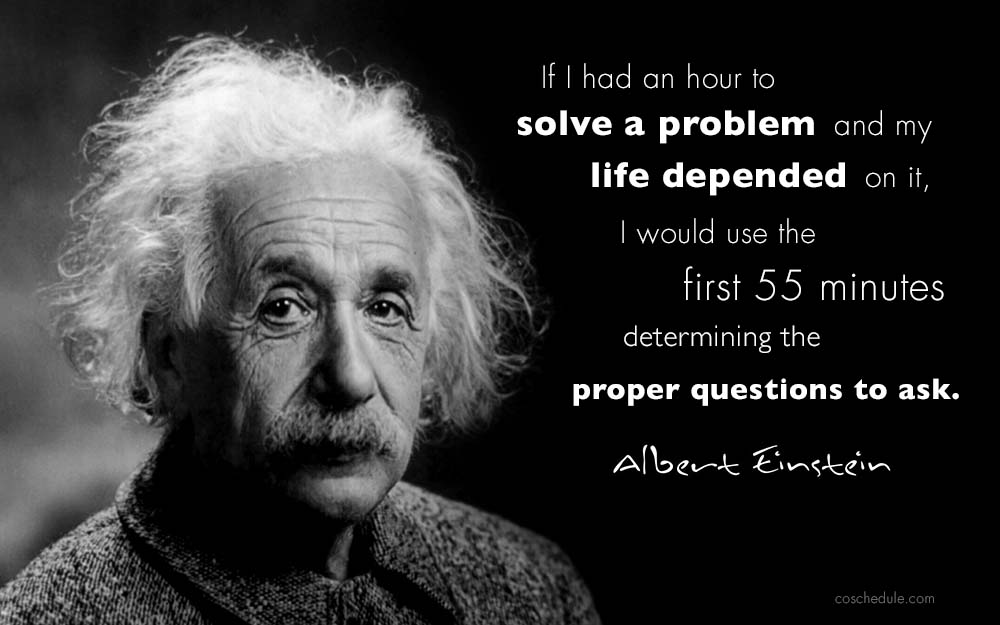 [Speaker Notes: Problem – my team is not working efficiently together.

Q: How can I help my team be a better team?
Q: Why is my team not already a good team?
Q: What are the strengths of each team member that the team can use better?
Q: What does each team member think it takes to be a better team?
Q: What exactly is it my team needs to do to be efficient?
… 

Problem  - people think the elevator is slow

Q: how can we make it faster
Q: how can we make the waiting time more fun and pass faster]
Creative processes
Google Venture Design Sprint (5 day)
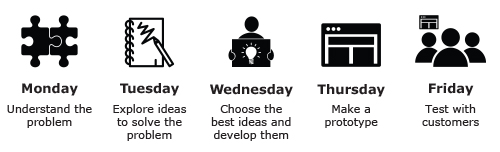 The process we use
Creative processes
Google Venture Design Sprint (5 day)
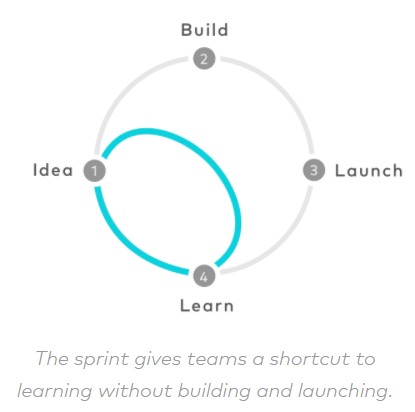 Creative processes
Google Venture Design Sprint

Short intro
https://www.thesprintbook.com/the-design-sprint 

Summary
https://youtu.be/AuktI4lBj6M  

The full course: 
https://www.thesprintbook.com/the-design-sprint 
https://www.gv.com/sprint/
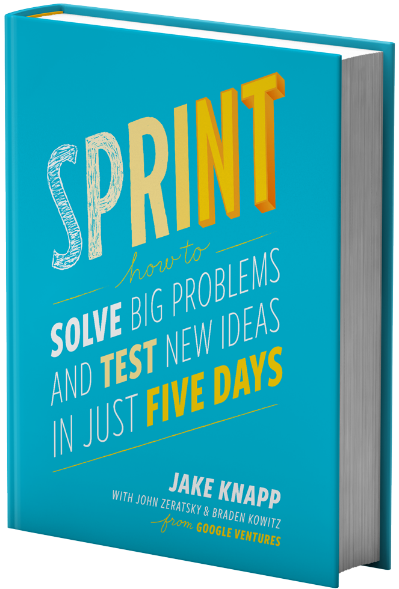 What you have to do
Come up with a creative solution to the problem presented in the creative brief.

Use GV Design Sprint step by step from “Set the stage” to “Friday” to come up with the solution.

Pitch your creative solution to the client.
[Speaker Notes: You should have the ability to work with the process. Because then you can:
facilitate the creative process for a creative team or 
make creative work in your own team.]
What you have to do
You should document the creative process (GV design sprint) you go through in the work you do for Bubble.
Add your documentation to your presentation of question 2: “What does your creative process look like”. 

You should:
Show your map + research (Monday)
Show your solution sketches (Tuesday)
Show your storyboard (Wednesday)
Show your prototype (Thursday)
Show results of your test (Friday)

Example of how to document the creative process step by step: https://youtu.be/AIpjJxDbAx0